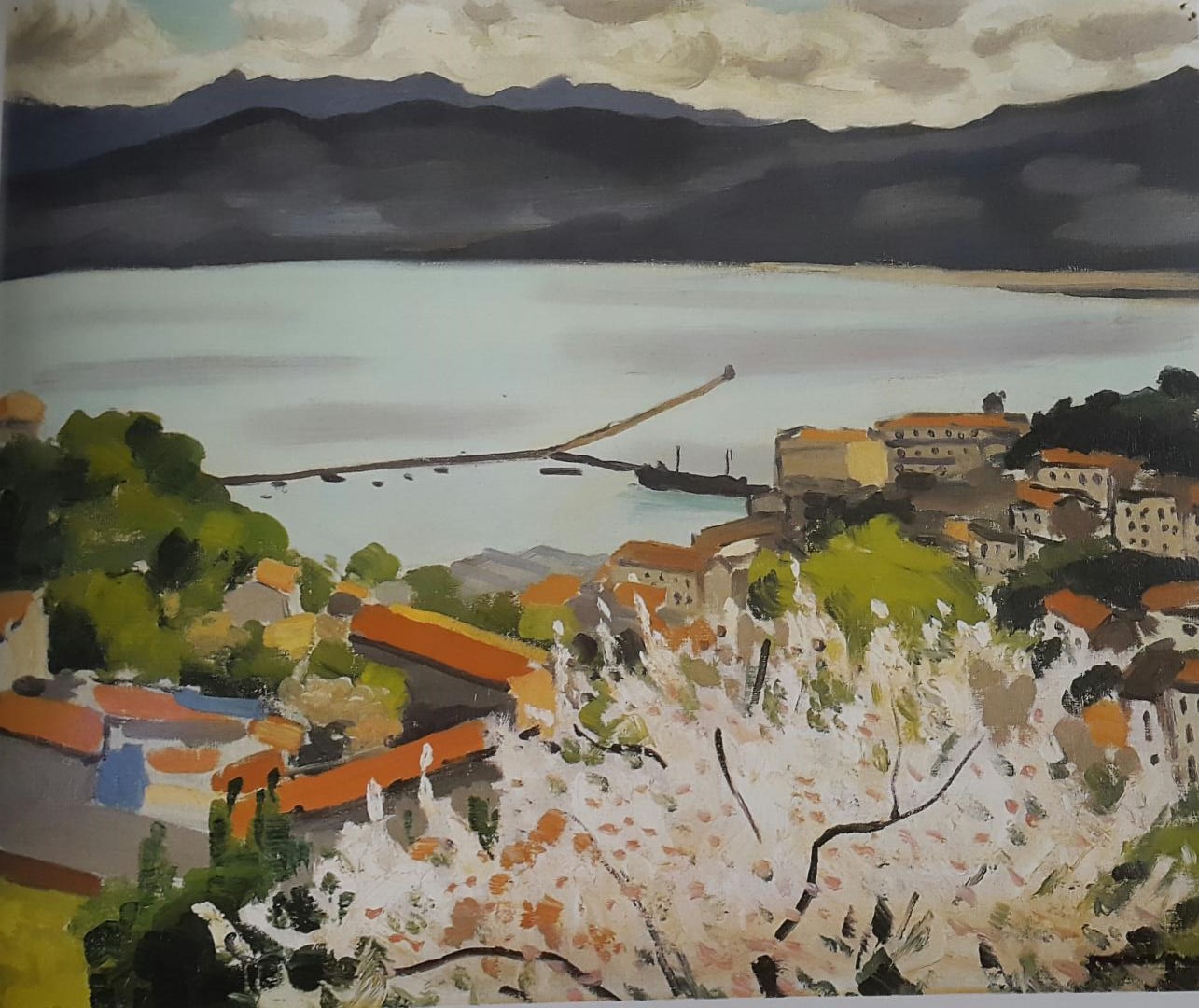 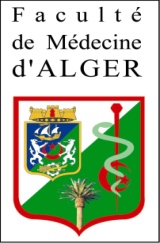 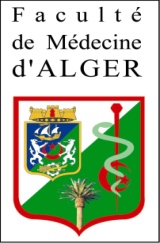 Quel Profil pour le Médecin Généraliste Algérien ?
Béjaia, le 23 septembre 2018
Salah Eddine BENDIB
Léonard de Vinci : 1452-1519
Peintre de génie, ingénieur, architecte, poète, musicien, philosophe, astronome, inventeur..,
Anatomiste et physiologiste…
L’Homme de Vitruve
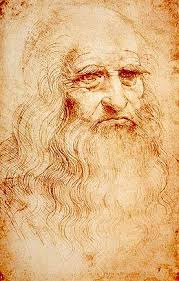 Charles Boelen (OMS)
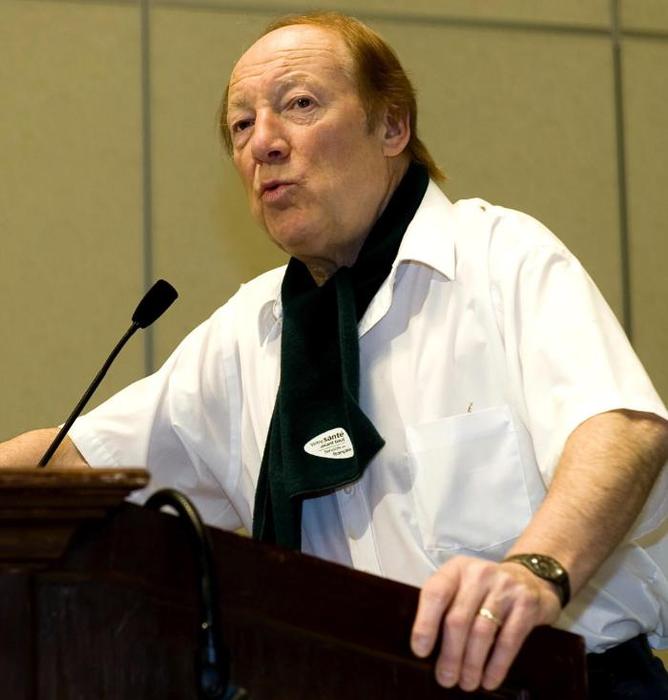 Médecin généraliste,
Médecin de famille,
Médecin référant,
Médecin communautaire……..
Médecin 5 étoiles

 Dispensateur de soins
 Décideur
 Communicateur
 Membre influent de la communauté
 Gestionnaire
1 - Dispensateur de soins
Soins de qualité et personnalisés
Relation basée sur le respect, la confiance et la confidence
Médecin de famille et de la communauté
Formation initiale de base (Faculté)
  Développement professionnel continu (FMC)
Santé (OMS)
Etat de bien être complet
Social
Mental
Physique
2 - Décideur
Approche diagnostique
    choix éthique, le moins invasif
    meilleur rapport coût/efficacité
Approche thérapeutique
    traitement le moins nocif, le moins invasif
    meilleur rapport coût/efficacité
Approche professionnelle
3 - Communicateur
Avec le patient, la famille,  
       Explique, conseille et oriente…
       Surtout ECOUTE 
       (1er temps de l’examen clinique)
Avec les Responsables sanitaires 
  Avec la communauté, les médias…
Plan Cancer 2015-2019
Information, sensibilisation
 Prévention (tabagisme…..)
 Dépistage
 Diagnostic précoce
 Orientation consult spécialisée
 Suivi thérapeutique
 Surveillance…
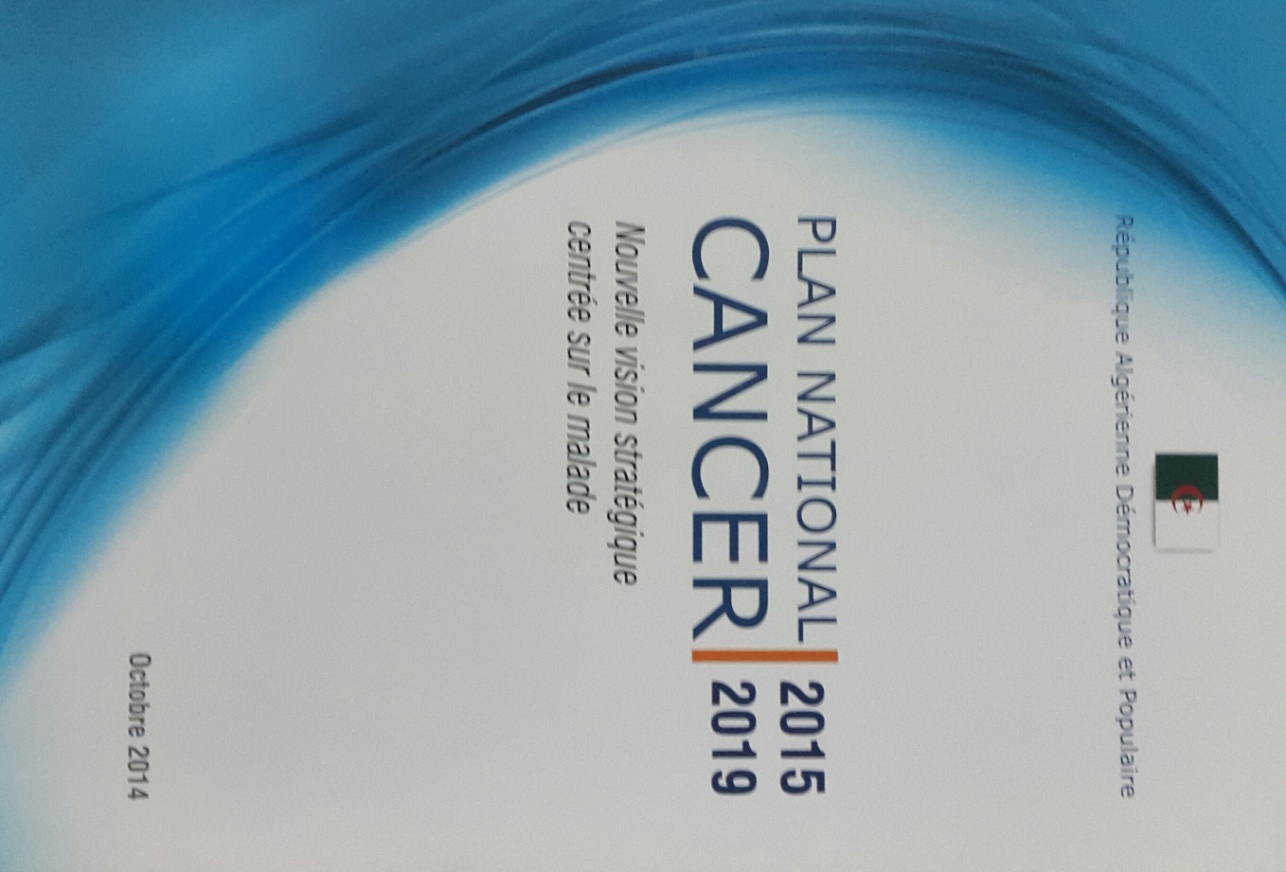 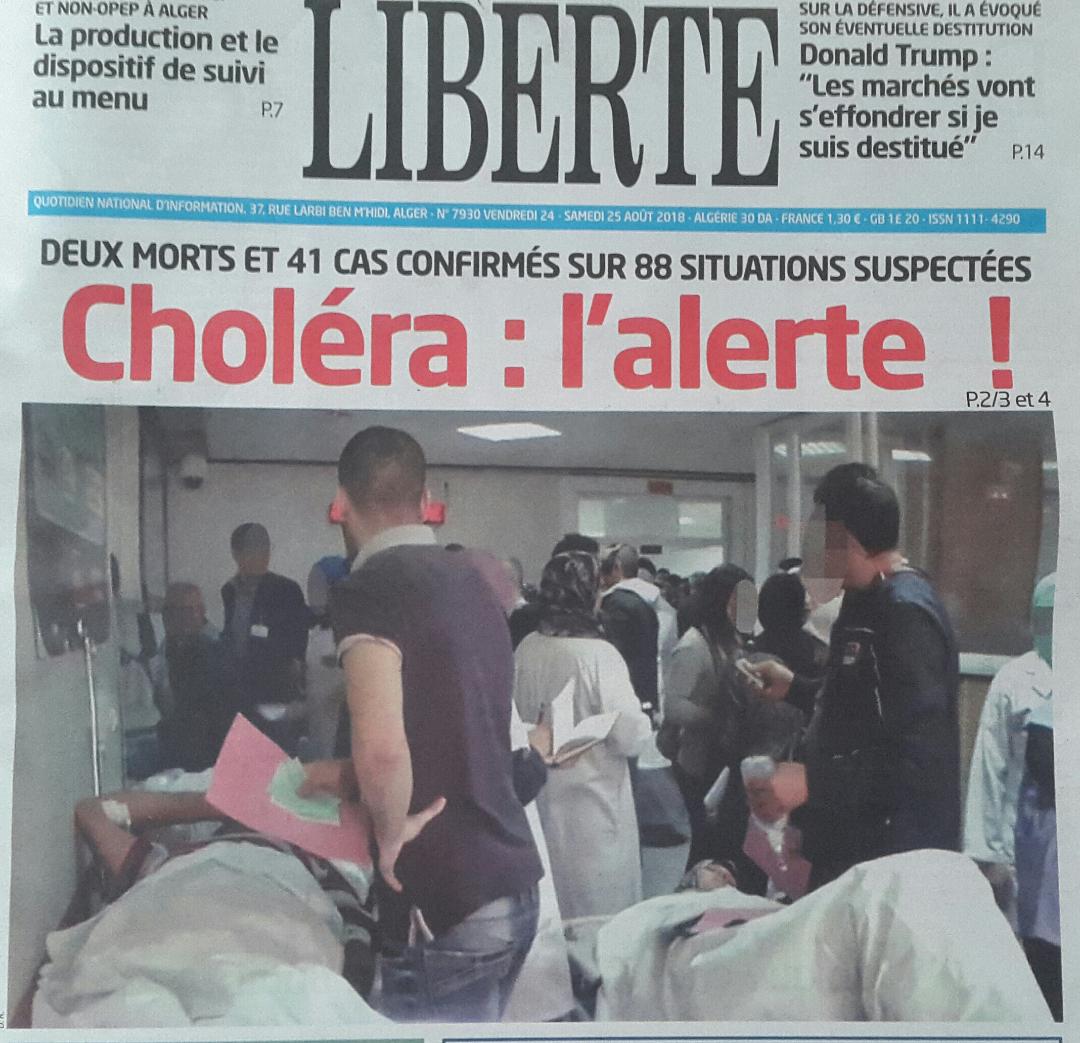 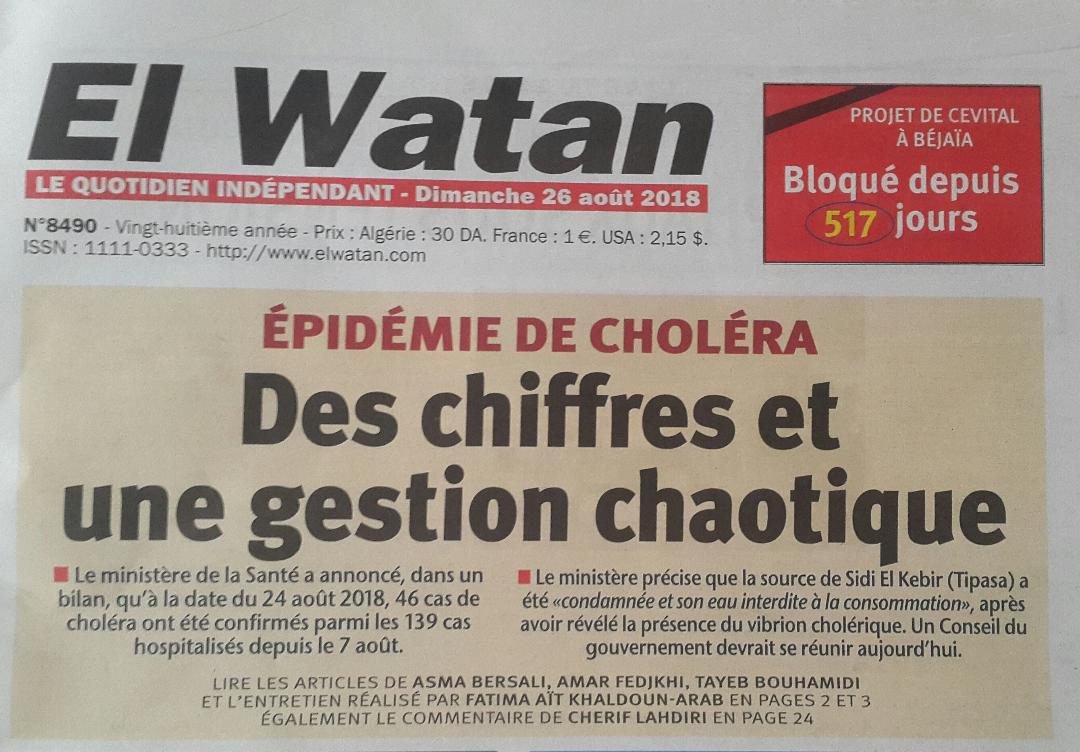 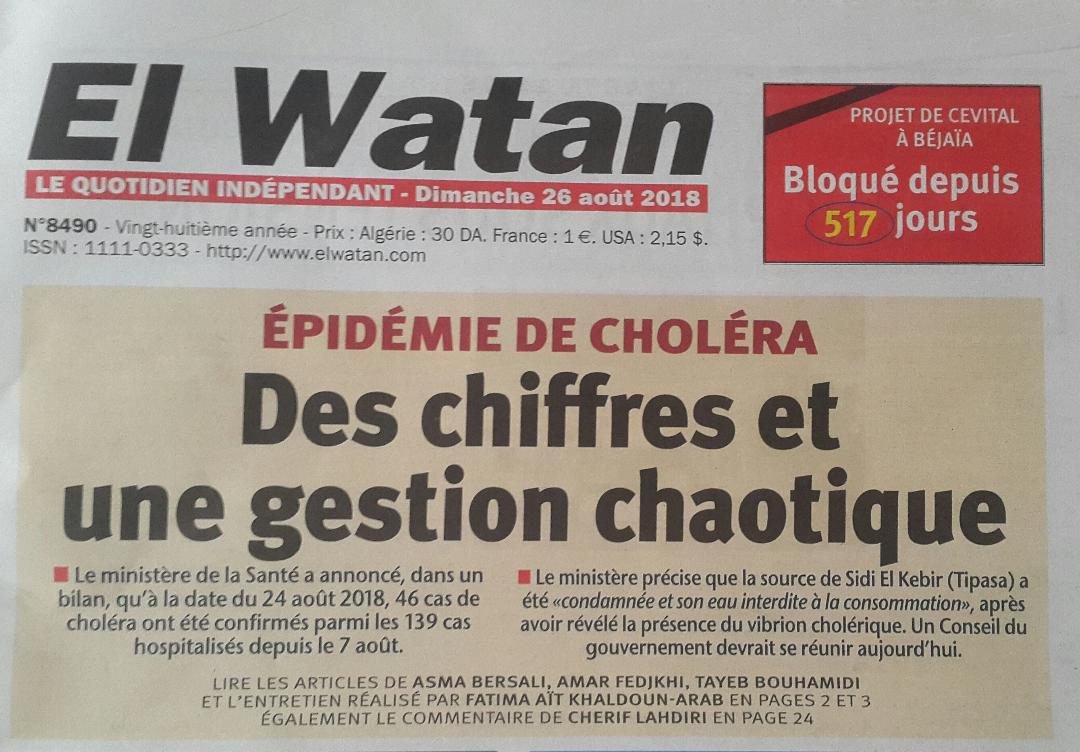 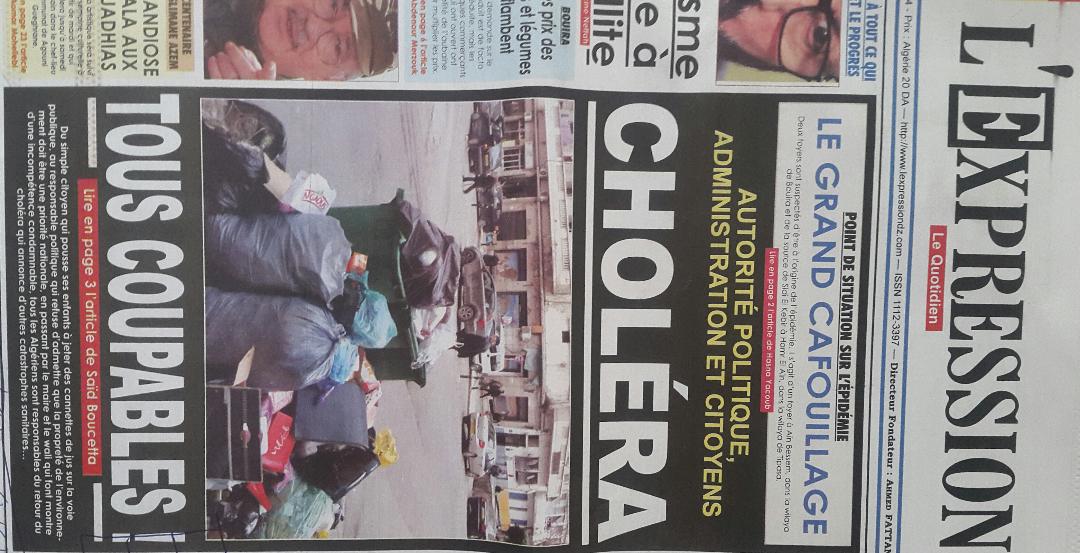 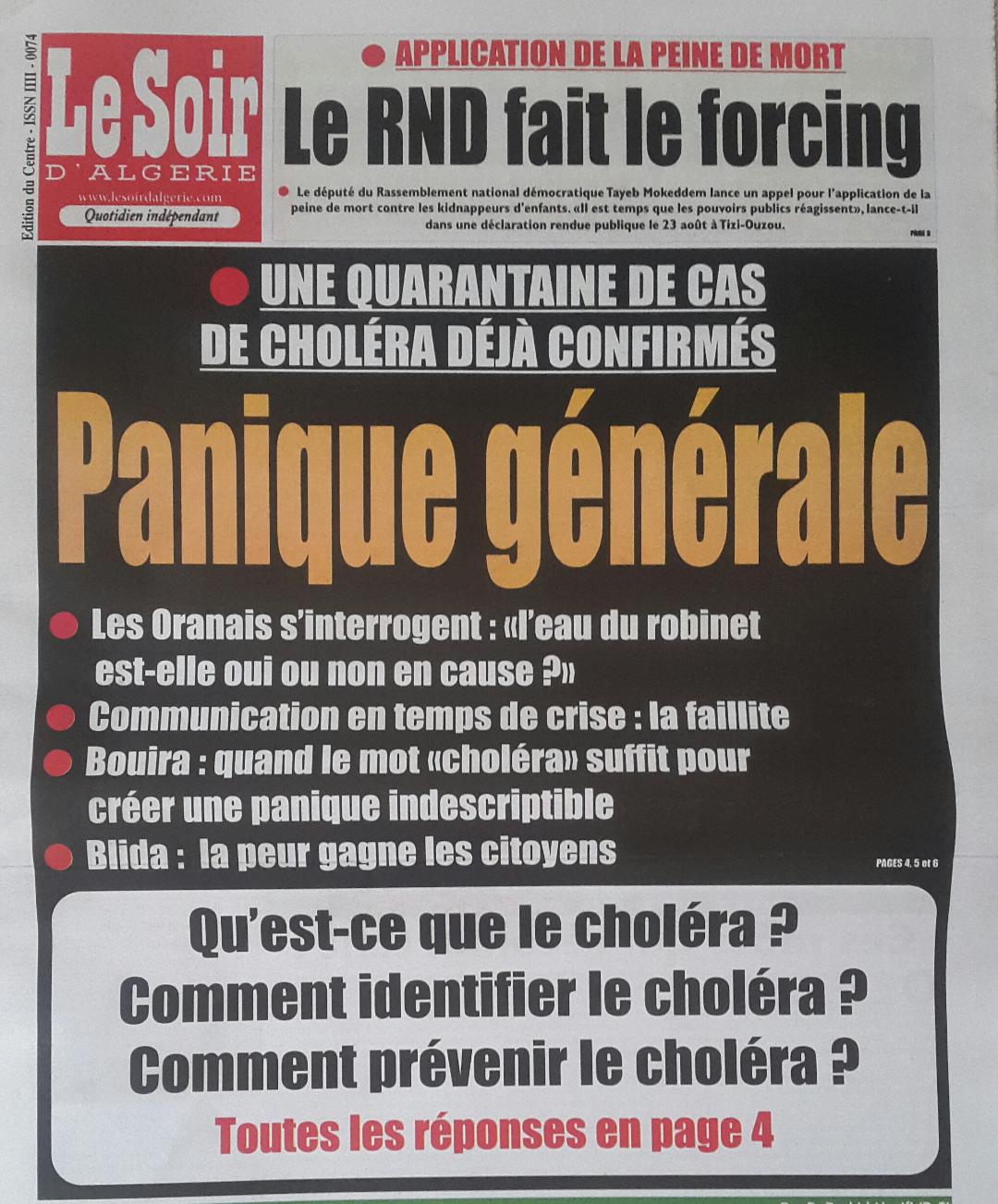 4 - Membre influent de la communauté
El Hakim (Le sage)
Concilie intérêts individus/communauté
« Responsabilité Sociale »
Rôle au niveau de la communauté : 
    Informations, avis, conseils
Grève des Médecins Résidents
5 - Gestionnaire
En relation avec les individus, les responsables sanitaires, les associations, les laboratoires pharmaceutiques….. 
       Communique les informations sanitaires
       Contribue à la gestion « sanitaire » locale, régionale et nationale…
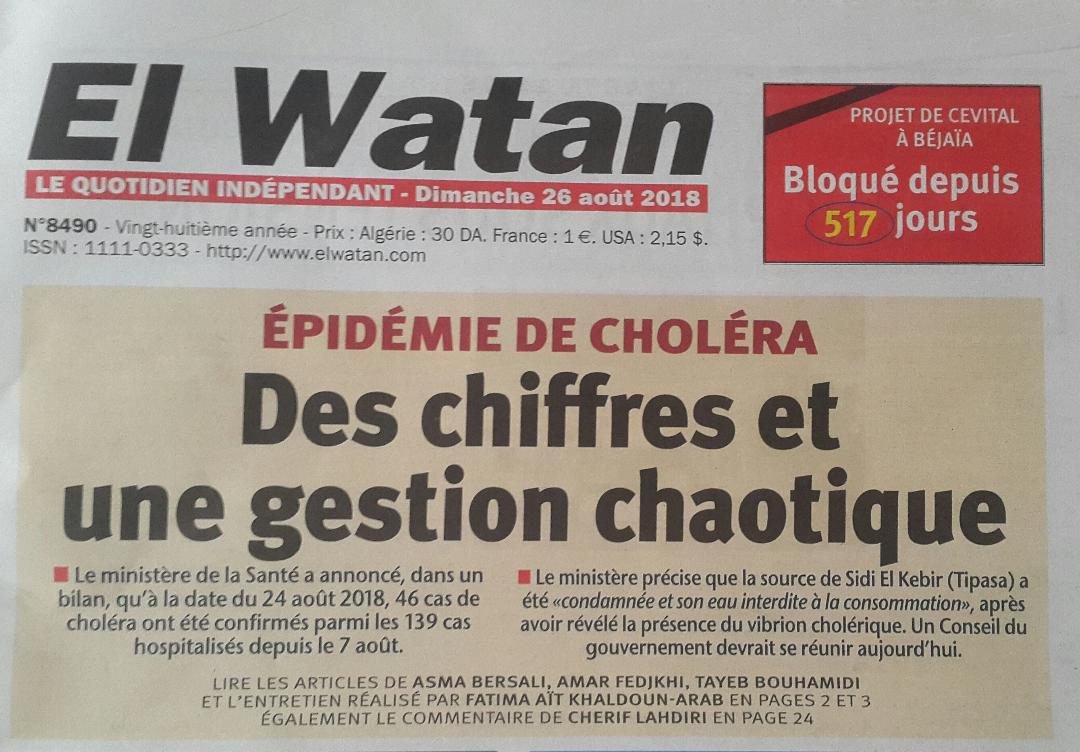 Refonte des études médicales
Naturelle ou Evolutionnaire
     Dernière réforme  remonte à 1971
Transitions
     Epidémiologique, Démographique, 
     Socio-économique (maîtrise des dépenses de santé)
Pédagogie
     Etat des connaissances et de la technologie
     Nouveaux concepts : approche par compétences, simulation…
Responsabilité sociale des facultés
- Besoins de santé- Evolution des connaissances et des concepts
Référentiels de formation : OBJECTIFS
Savoir, savoir être, savoir faire
                   COMPETENCES
Evaluation appropriée
 Carnet de l’étudiant
Profil du MG adapté au contexte national
(Formation initiale de base)
Développement Professionnel Continu
Organisé
Institutionnalisé
Exercice Médical de Qualité
Accréditation
Notion de Crédits
Conclusion
- Patient
 - Famille
Communauté
Médecin Généraliste  Pivot
Autres professionnels de Santé
Services de santé  DSP, Ministère